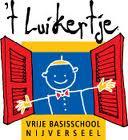 PV 11/01/2016TAALBELEID
Even een voorsmaakje…:
https://www.youtube.com/watch?v=El0_Vw7dJoE
TO DO TODAY
1) Wat is er reeds gebeurd?


2) Wat gaan we vandaag doen?


3) Wat moet er in de toekomst nog gebeuren?
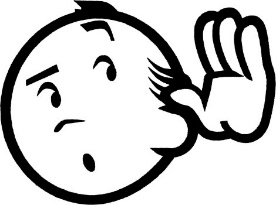 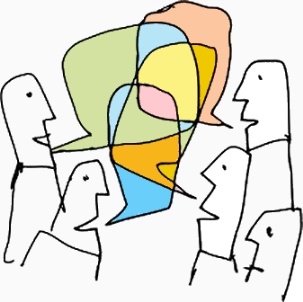 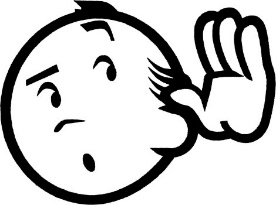 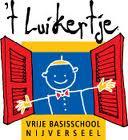 2
Eerste aanzet taalbeleid - PV 11/01/2016
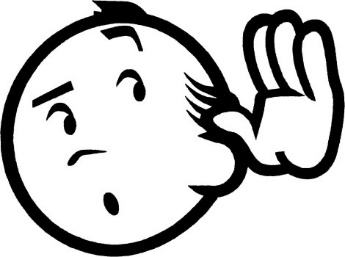 1) Wat is er reeds gebeurd?
A) vragenlijsten opgesteld ter analyse van de       
beginsituatie
B) vragenlijsten ingevuld ter analyse van de beginsituatie
C) Overleg met taalondersteuner VVKBaO; Johan De Bleser
D) Analyse van de ingevulde vragenlijsten
E) Terugkoppeling  van de analyse van de vragenlijsten
F) Oplijsting van materiaal ter ondersteuning van ons taalbeleid
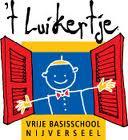 3
Eerste aanzet taalbeleid - PV 11/01/2016
C) Overleg met pedagogisch begeleider VVKBaO; Johan De Bleser
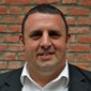 De zeven pijlers of werkterreinen van taalbeleid
Nadenken over school- en buurtkenmerken
Op weg naar een talenbeleid
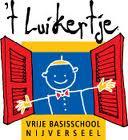 4
Eerste aanzet taalbeleid - PV 11/01/2016
D) Analyse van de ingevulde vragenlijsten
Alle doelen werden overlopen.
Op basis van de antwoorden werd er gebrainstormd.
Kleuren geven aan de doelstellingen (groen – oranje – rood)
Eerste conclusies:
De meeste doelstellingen “zien er goed uit” (groen).
Enkele doelstellingen moeten nog bediscussieerd worden (oranje).
Sommige doelstellingen moeten zeker ‘aangepakt’ worden (rood).
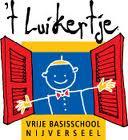 5
Eerste aanzet taalbeleid - PV 11/01/2016
Deze doelstellingen “zien er goed uit” (groen):
DOEL 2 = zicht hebben op de einddoelstelling Nederlands (eindtermen)
DOEL 4 = een interactieve aanpak hanteren om leerlingen hun taalvaardigheid te laten opbouwen
DOEL 5 = de taalheterogeniteit van de groep positief kunnen aanwenden 
DOEL 6 = bewust omgaan met taal en taalvaardigheid bevorderen in alle activiteiten (taal in andere vakken)
DOEL 7 = op een planmatige wijze hulp bieden bij taal- problemen
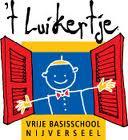 6
Eerste aanzet taalbeleid - PV 11/01/2016
Enkele doelstellingen moeten nog bediscussieerd worden (nog een kleur krijgen):
DOEL 3 = instrumenten hanteren om het taalvaardigheidsniveau van de leerlingen te bepalen 
DOEL 10 = systematisch en regelmatig gebruik maken van interne communicatiekanalen en overlegstructuren
DOEL 11 = samenwerken met externen, inclusief ouders
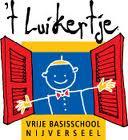 7
Eerste aanzet taalbeleid - PV 11/01/2016
Deze doelstellingen moeten zeker ‘aangepakt’ worden (rood):
DOEL 1 = het aantal taalvaardige kinderen vermeerderen (luisteren, spreken, schrijven en begrijpend lezen)
DOEL 12 = voeren van een professionaliseringsbeleid
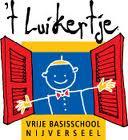 8
Eerste aanzet taalbeleid - PV 11/01/2016
E) Terugkoppeling  van de analyse van de vragenlijsten
Vandaag = eerste aanzet.
Later = verder doelstellingen omzetten naar probleemstellingen en acties
Nog later = stilaan uitgroeien tot een actieplan en een “taalvisie”
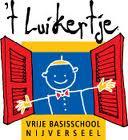 9
Eerste aanzet taalbeleid - PV 11/01/2016
F) Oplijsten van materiaal ter ondersteuning van ons taalbeleid
Juf Caroline = tijdschriften (“Het Jonge Kind”) gelezen en alle ‘nuttige artikels omtrent taal’ geselecteerd.

Lijst met artikels van verschillende onderwerpen binnen taal
Nut: 
* materiaal uithalen om te gebruiken in onze klaspraktijk
* Wetenschappelijk onderbouwde ‘visie’ uithalen
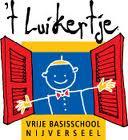 10
Eerste aanzet taalbeleid - PV 11/01/2016
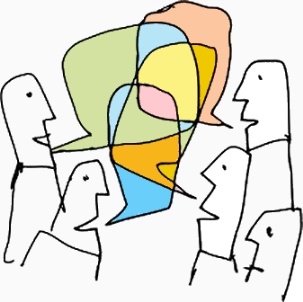 2) Wat gaan we vandaag doen?Enkele doelstellingen moeten nog bediscussieerd worden (nog een kleur krijgen):
DOEL 3 = instrumenten hanteren om het taalvaardigheidsniveau van de leerlingen te bepalen 
DOEL 10 = systematisch en regelmatig gebruik maken van interne communicatiekanalen en overlegstructuren
DOEL 11 = samenwerken met externen, inclusief ouders

Vragen herbekijken binnen deze doelstellingen
Bij een kleur gaan staan (groen – oranje – rood)
Korte brainstorming omtrent geselecteerde doelstellingen en ‘een kleur geven’
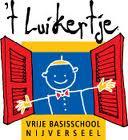 11
Eerste aanzet taalbeleid - PV 11/01/2016
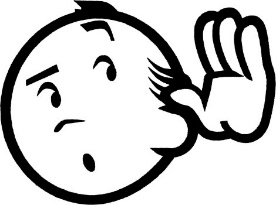 3) Wat moet er in de toekomst nog gebeuren?Op weg naar een talenbeleid
Referentiekaders =
Zeven pijlers van Werner Schrauwen en Johan van Braak
Vijf bouwstenen van Kris Van den Branden
Vier elementen uit de kwaliteitswijzer van de inspectie
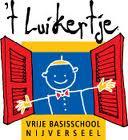 12
Eerste aanzet taalbeleid - PV 11/01/2016
3) Wat moet er in de toekomst nog gebeuren?Op weg naar een talenbeleid
STAPSGEWIJS AAN DE SLAG MET TAAL IN DE KLAS
Stap 1: is er nood aan?
Stap 2: stel een kernteam samen
	Dora, Lore, Peter en Jan
	(ondersteuning VVKBaO: Johan De Bleser)
Stap 3 en 4: visie ontwikkelen en communiceren
Stap 5: een actieplan maken
Stap 6 en 7: succeservaringen delen en eventuele transfer
Stap 8: verankeren / institutionaliseren
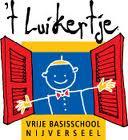 13
Eerste aanzet taalbeleid - PV 11/01/2016
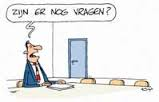 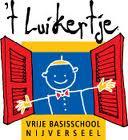 14
Eerste aanzet taalbeleid - PV 11/01/2016